Political Marketing and the Future of the Labour Party


Political Studies Association Political Marketing Group Meeting (PSA PMG)

Dr. Peter Reeves
PSA PMG  Committee Member- Event Organiser 
University of Salford



University of Salford,  20th October 2017
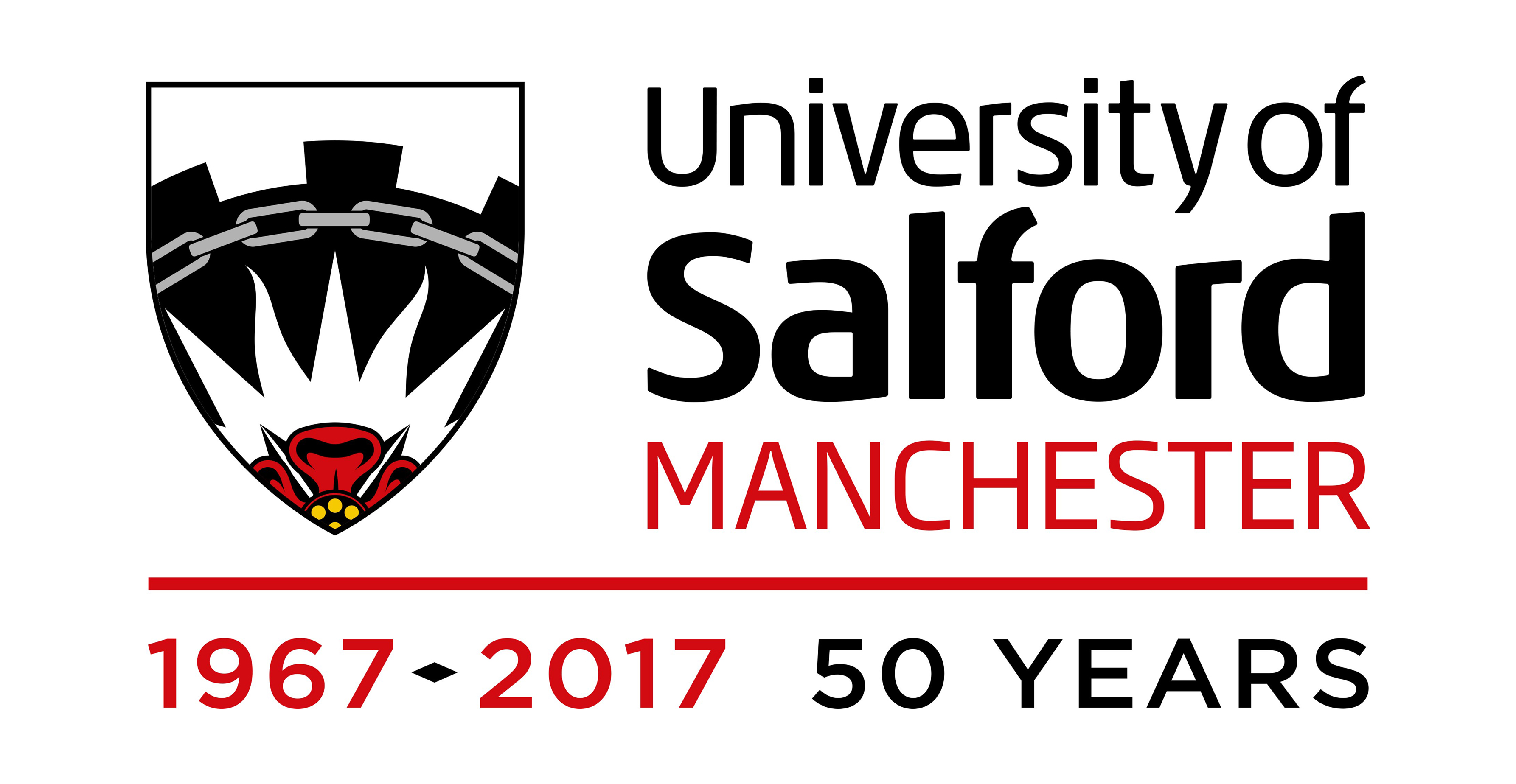 Welcome and Introduction: 		Dr. Peter Reeves
				Dr. Darren Lilleker (Chair of PSA PMG)



Organisation of event :		Dr. Peter Reeves
SESSION  1: Council Chamber 

Chair:  Professor Sunil Sahadev (Salford Business School)


1.30 Dr. Peter Reeves (University of Salford)
The Role of Political Marketing and the Future of the Labour Party in the UK

2.00 Prof. Dominic Wring (University of Loughborough)
The Politics of Marketing the Labour Party Revisited

2.30  Dr. Harry Pitts  (University of Bristol) and Matt Bolton
Corbynism, personalised critique and the ambivalence of left populism
Session 2 : Conservatory 


Session 2: Chair Dr. Nicholas Kang-Riou (Salford Business School)

1.30 Dr. Darren Lilleker  (University of Bournemouth)
Building Momentum: Labour, relationship marketing and the Corbynista movement

2.00 Paula Keaveney (Edge Hill University)
Setting out its stall - how did Labour use its 2017 party conference to build its brand?

2.30 Nathan Appleby (University of Salford)
Did external social media activity have an impact on the Labour Party’s 2017 General Election campaign?
3pm Round Table Discussions

The Future of Labour

Council Chamber
3.45pm Conclusions and Vote of Thanks

3.50pm – End